Good Morning to all of you 
     Report prepared on St Martin de Pores Church Hasilpur 
Beginning from 27 July 2019 to November 2019
St Martin de Pores Church Hasilpur
1.Parish Priest  Rev. Fr. Maqsood Nazir OMI(July 2019)
 Bro Sajjad Yousaf OMI
 Foundation stone laid by Most Rev. Dr. Andrew Francis Bishop of Multan on 4th of June 2010. it was blessed His Grace Apostolic Nuncio in Pakistan Most Rev. Edger Pena Perra on Oct 21st 2011
How many Substations come under St Martin de Pores Hasilpur Parish
.Substations (Five) 
1.(Hasilpur ) 
2(Chistian)
3. (Dahranwala) 
4.(Haroonabad) 
5. (Fort Abas)
.
St Martin de Pores Hasilpur Parish
2. In Main Parish 
St Martin de Pores Church (HSL).
Catechist Victor is serving 
Total Families (194)
In Hasilpur 122
Khairpur 25,
Check 64,(20) rest of the areas families are also living but less in numbers, also scattered.
Education ratio
Education ratio Approximately70 percent children are getting education. Fifty percent children are getting education in good schools and twenty percent children are getting education in government schools.
Education ratio
When we talked about Children’s  parents they are not educated. Only ten percent are educated. 90 % people are under matric 
Though they are very poor but rich in faith.
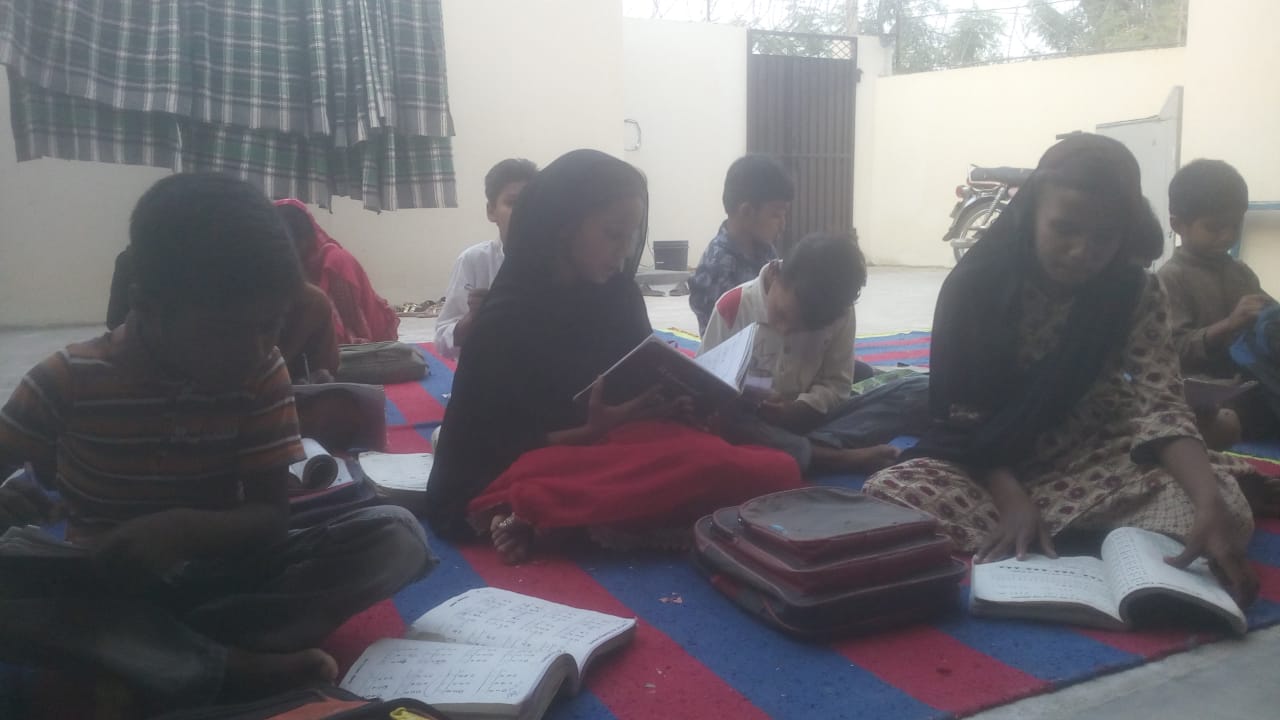 Hobbies and Health facilities
. Cricket, football,
Health facilities are not up to the mark.
Catechist Newly Built House
Zariat MAQDSA MARIAM(Oct12-13 2019 Saturday and Sunday.
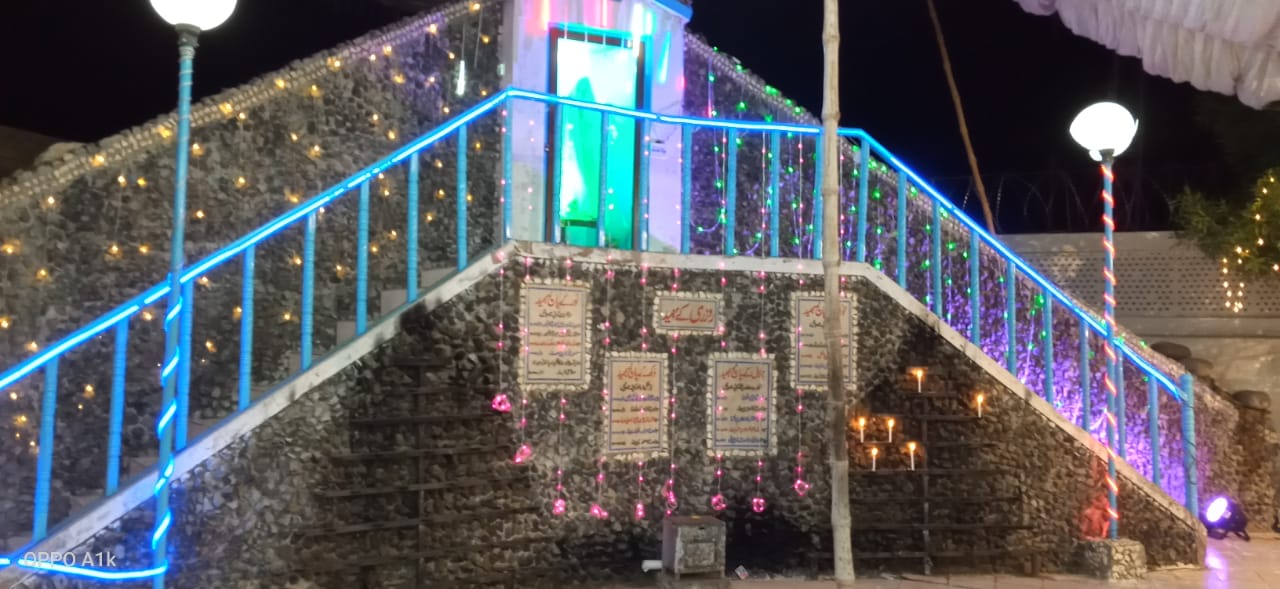 Themes (12 Saturday)
Blessed Virgin Mary and family life with sacrament of baptism and marriage. preacher Rev. Fr. Rizwan Imtiaz OMI
Zariat MAQDSA MARIAM(Oct12-13 2019 Saturday and Sunday.
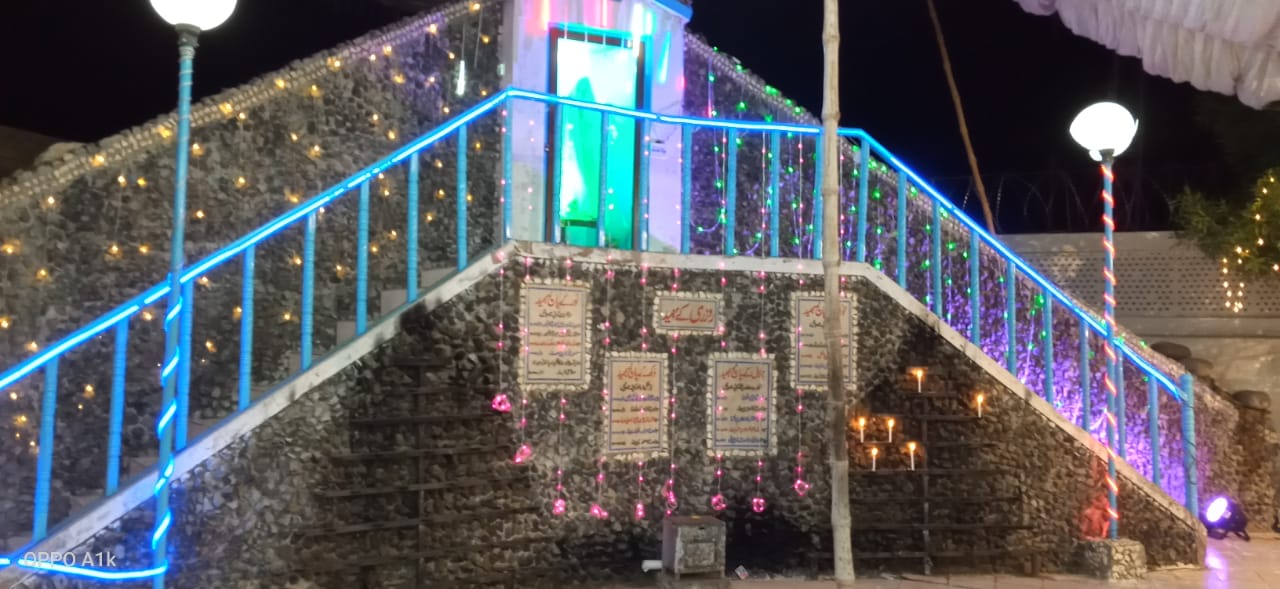 Themes 13 Sunday 
Blessed Virgin Mary 
With Sacrament of confession and healing. 
Preacher Rev. Fr. Jamshed Albert OP Director of pastoral institute of Mulatn
Zariat MAQDSA MARIAM(Oct12-13 2019 Saturday and Sunday.
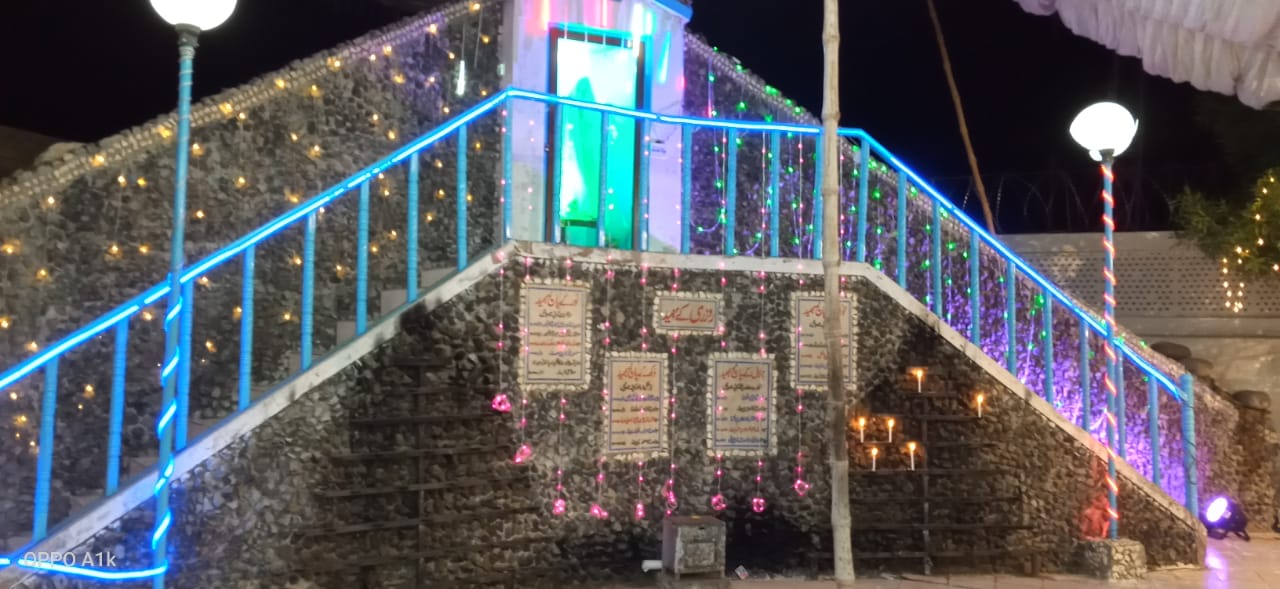 TAJPoshi Oct (12-13) 2019
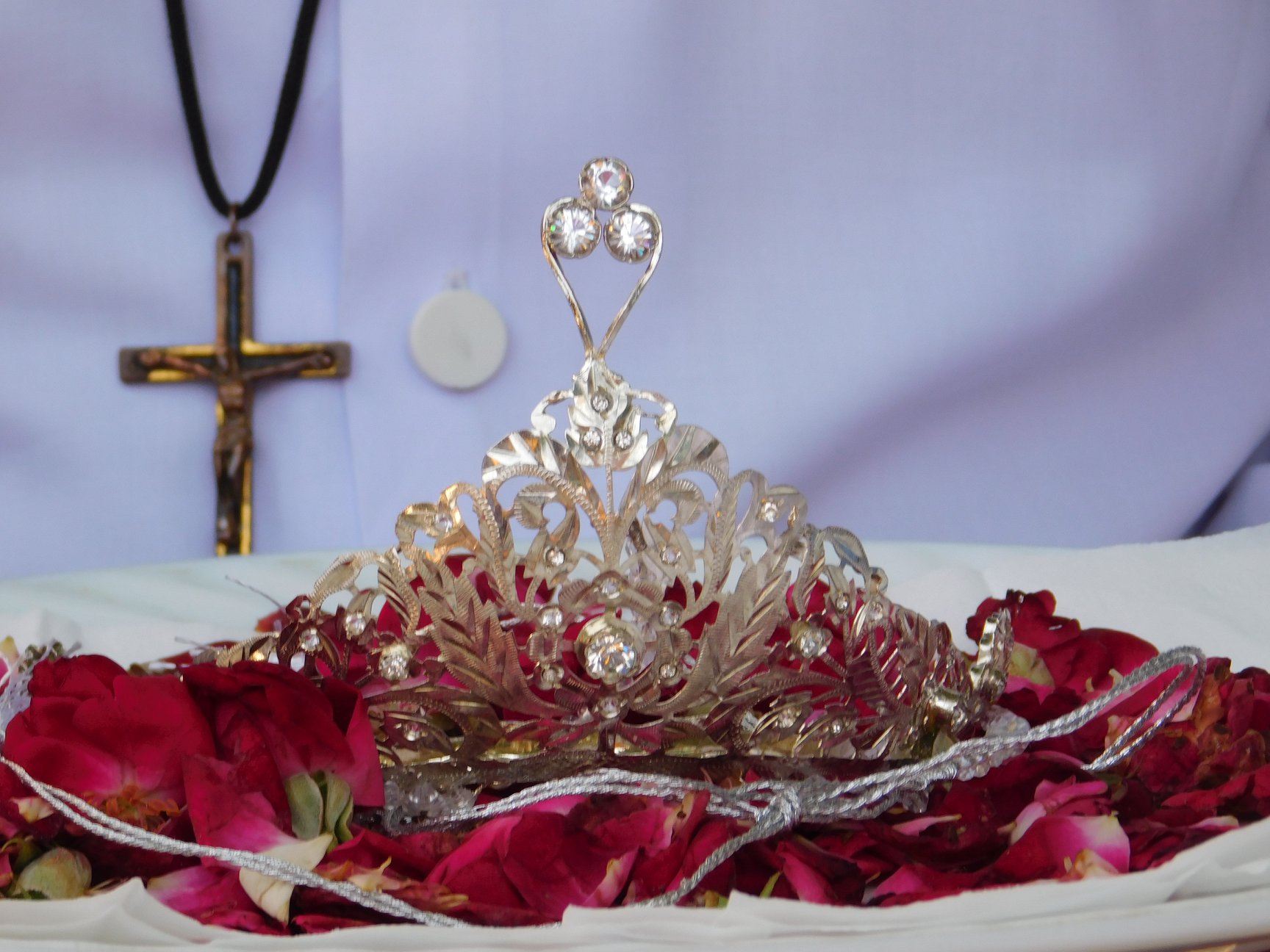 TAJPoshi Oct (12-13) 2019
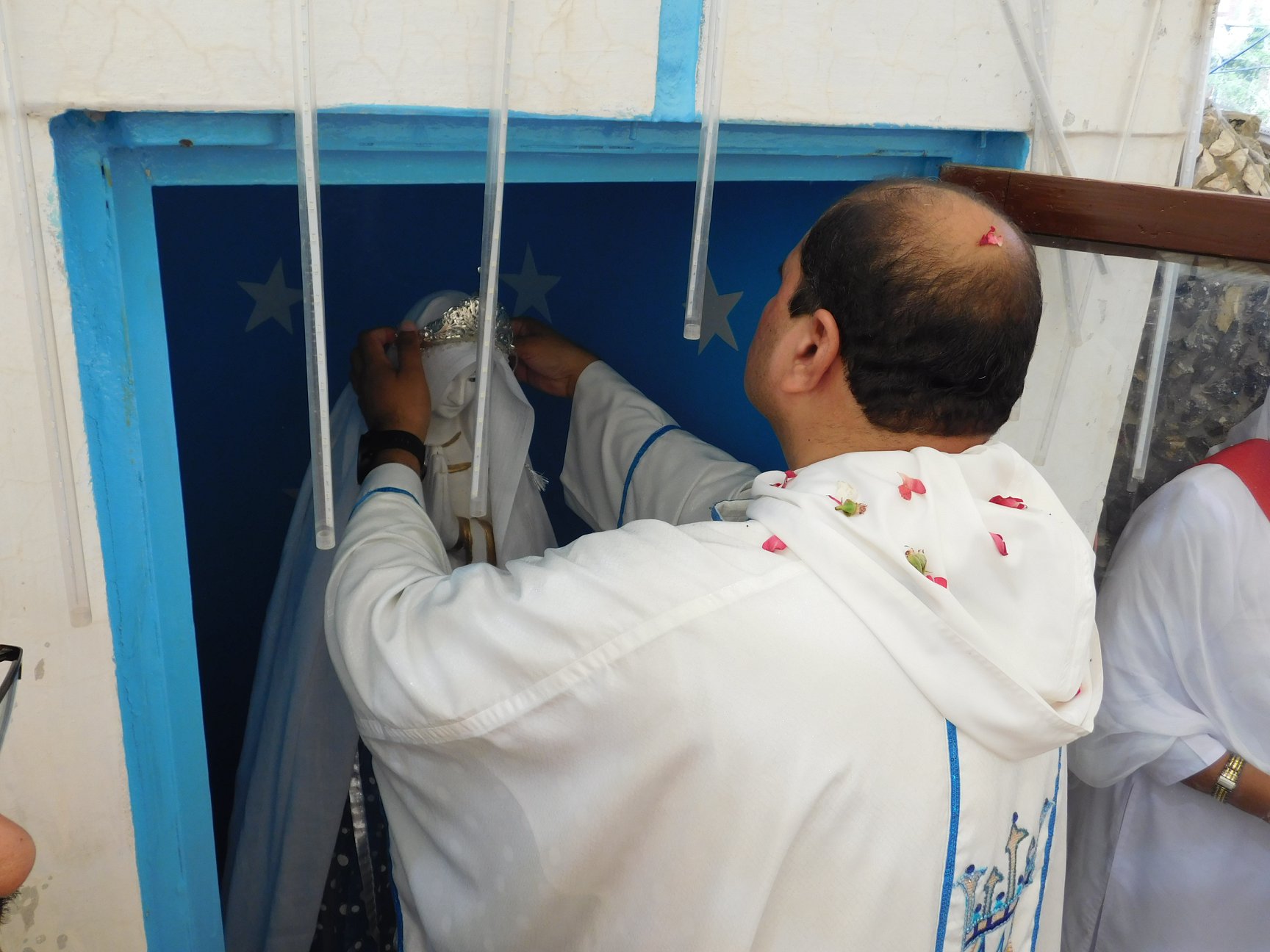 TAJ Poshi 2019
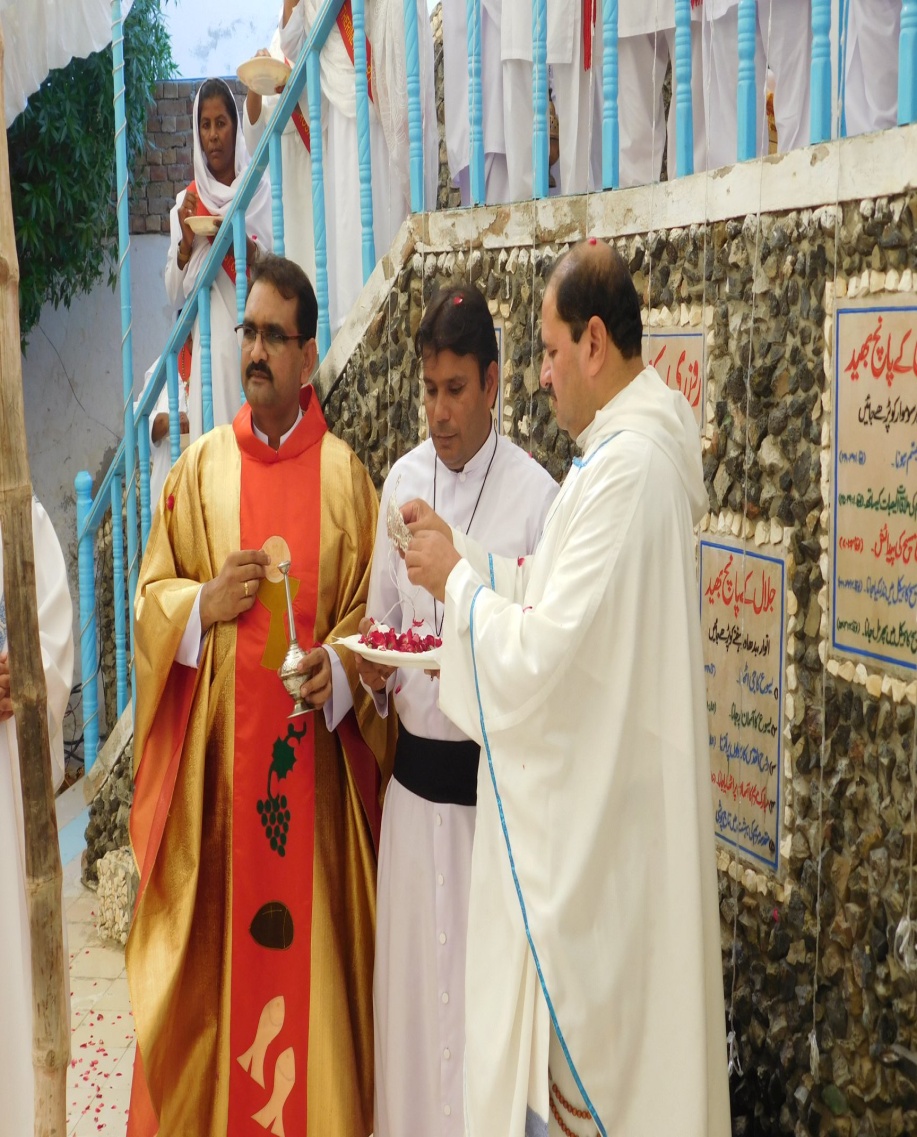 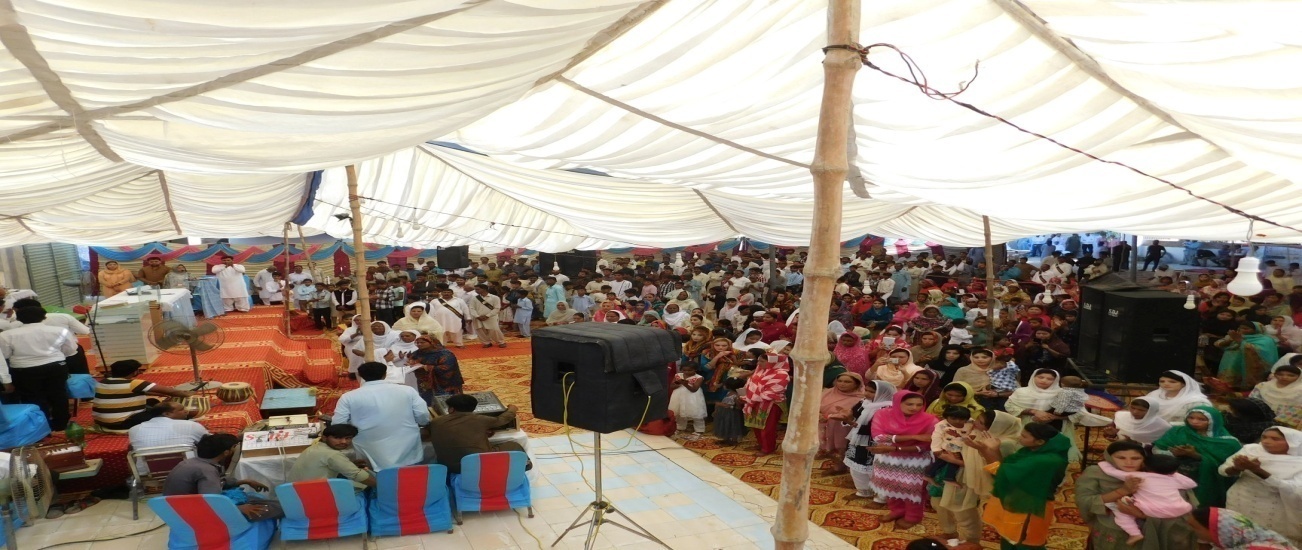 Some Picturs
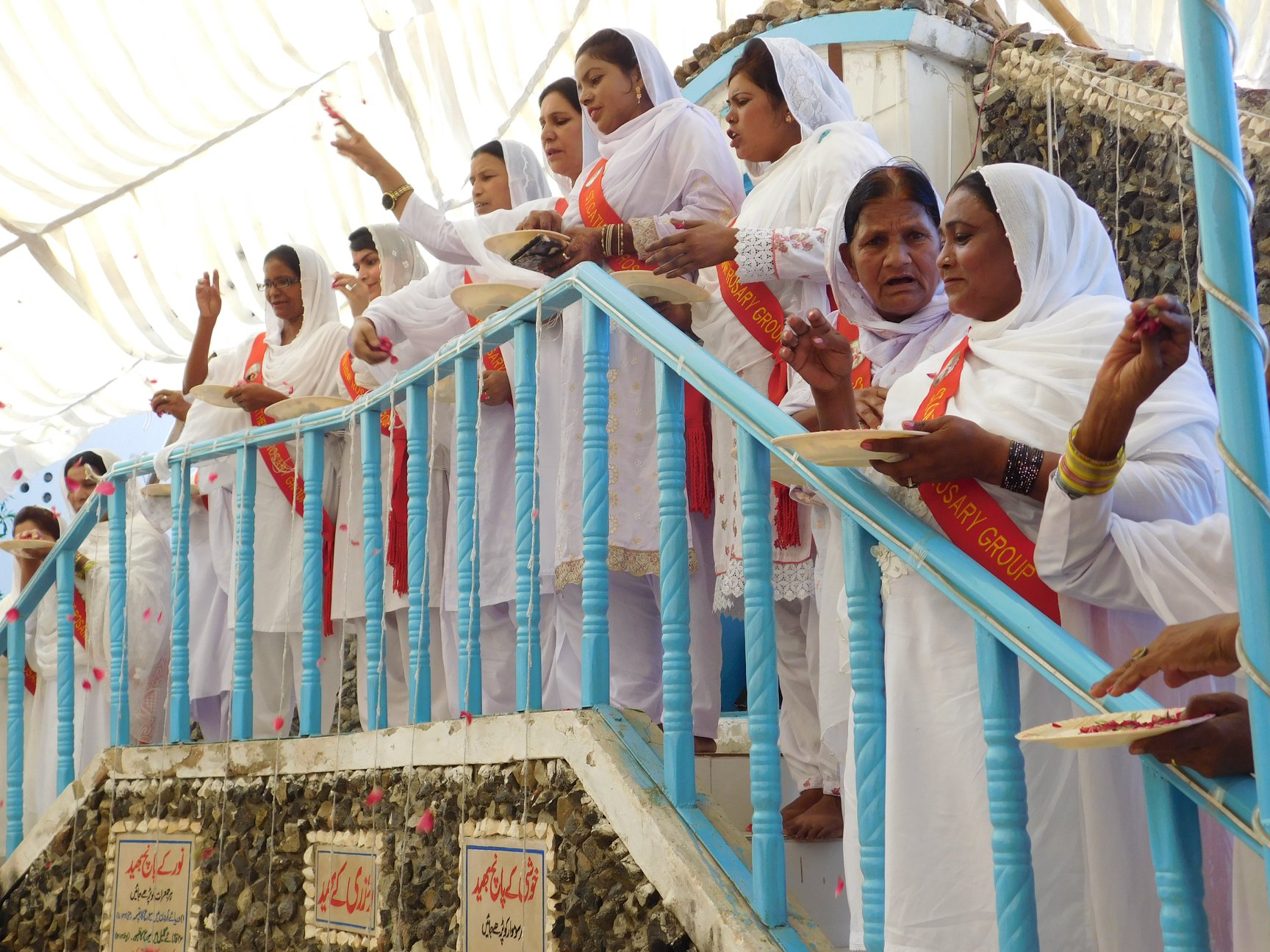 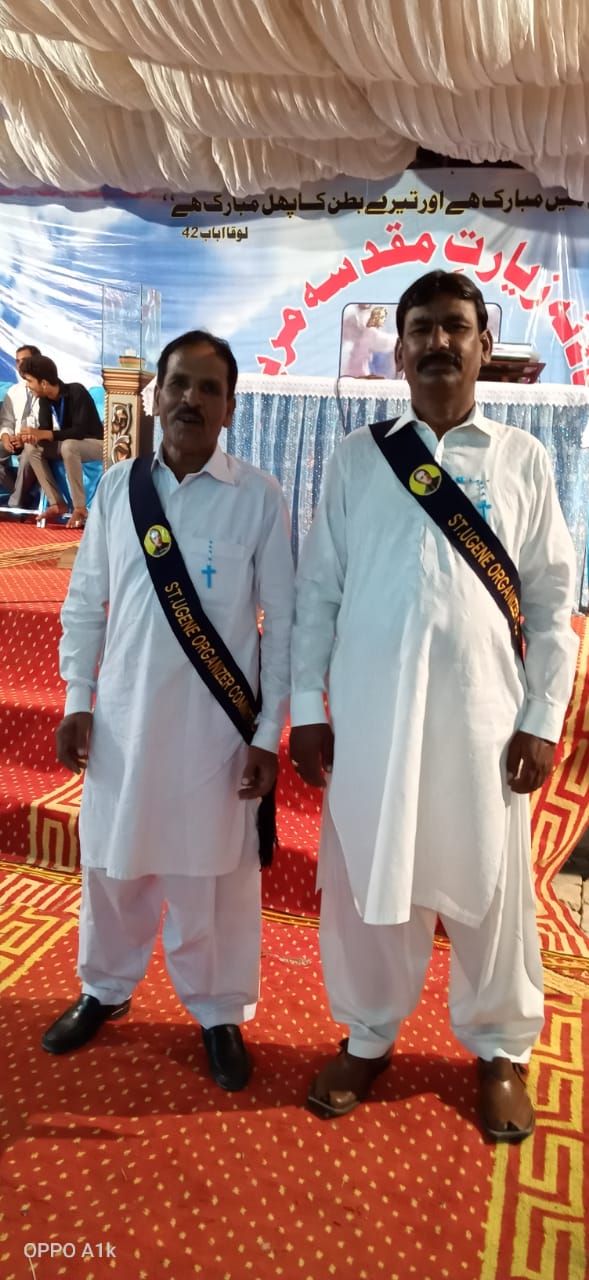 Healing service
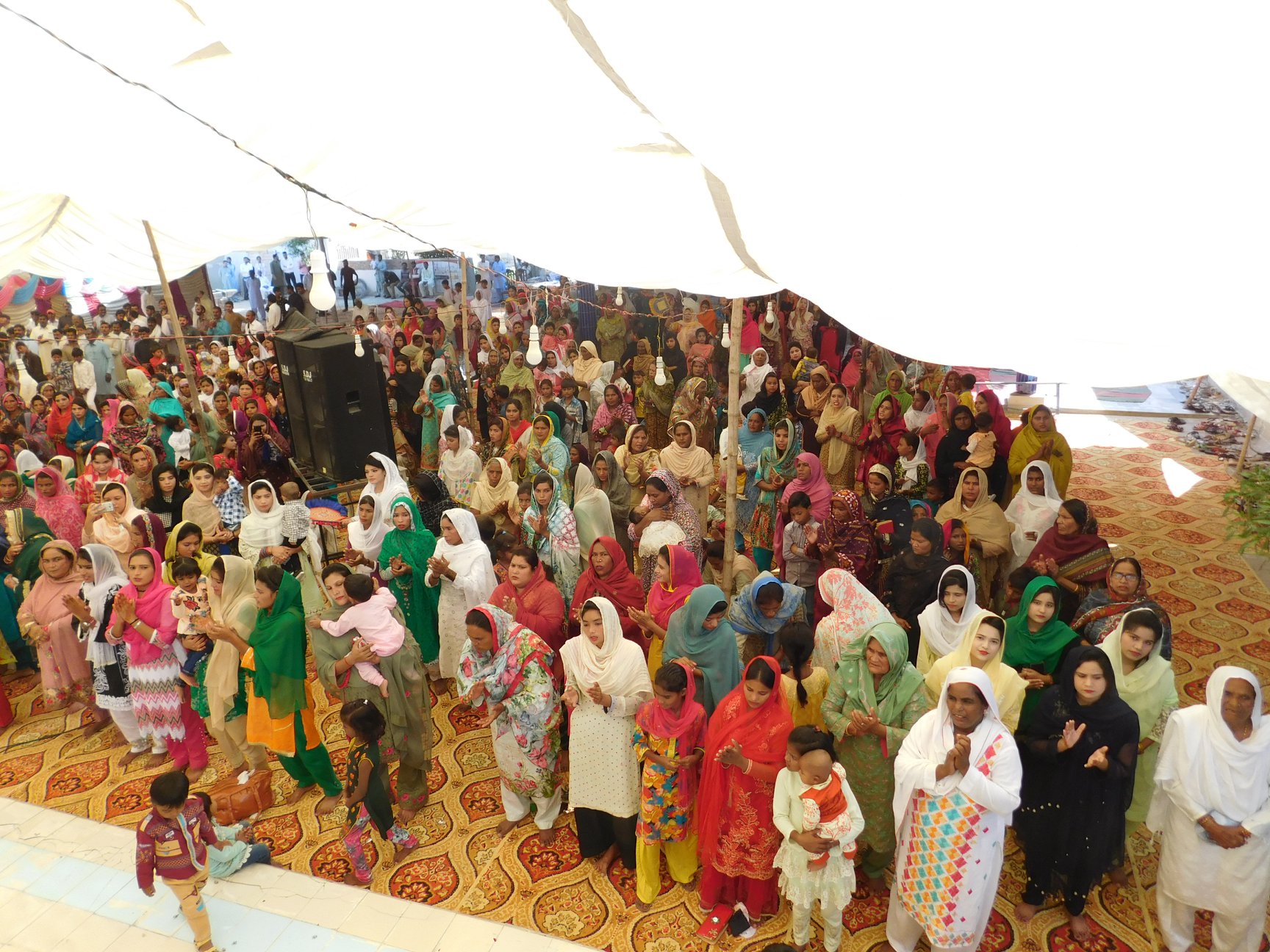 Healing service 
Rev. Fr. Maqsood Nazir OMI, Fr Waqas Raza OMI. 
Catechists. 
Choir group
Second substations Chistian (St Mary’s Catholic church
.
Catechist Babu Sadiq is serving 
32 kilometer distance 
Families 134. 
Christian colony 66
Yousaf town     44
15 Gajyani         16
Rest of the families are scattered around about.
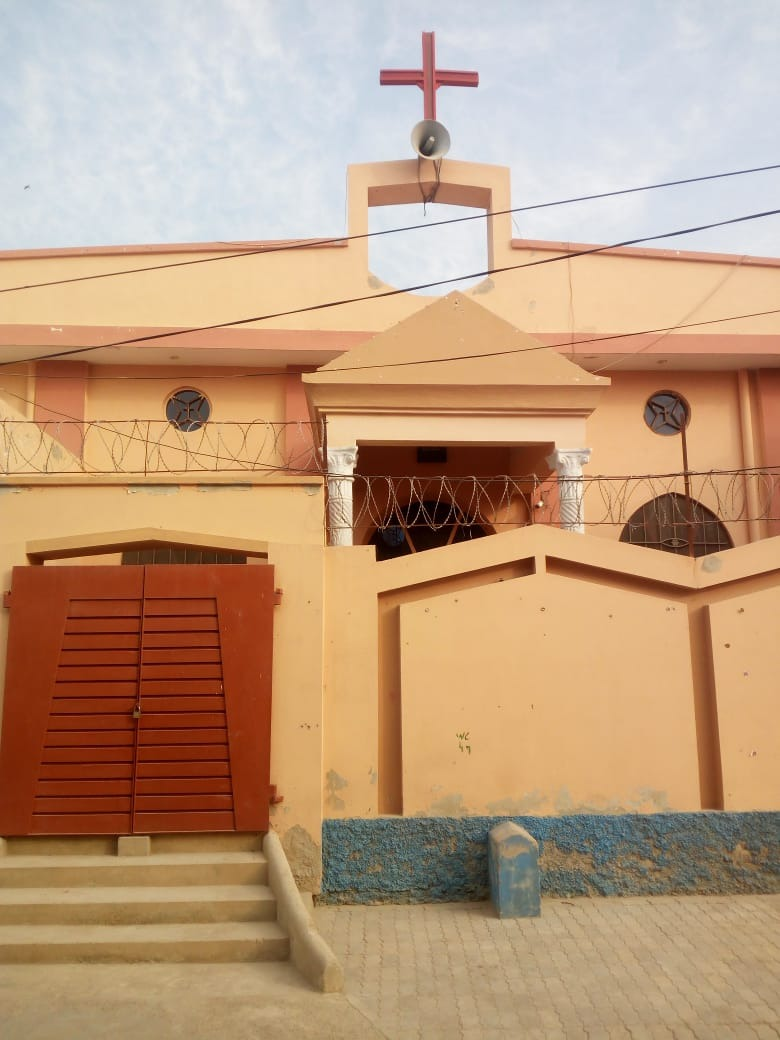 .
Education Ratio
Here 80 percent children are getting education. Some are in good schools and some are in government schools. 60 percent are getting in good schools and rest of the children are in government schools.
.
New built House for the catechsit
Before this he was living on rent. It was very difficult for him to live.
Third substation (Dahranwala) St John Joseph catholic Church
.
catechist Master Daniel is serving.
Distance  
Kilometer 48
Families 40
Dahranwala 10 families. 
33/3R Families 4
35/3R Families 6
Rest of the families are also scattered. 
Though they are very financially poor but rich in faith.
Third substation (Dahranwala)
education ration 
60 % education 
40 % are not getting education 
Some are getting education in good schools. 
Rest of the children are getting in government schools.
Work 
Cultivation
Fourth Substation Haroonabad
Catechist Naveed Moras
Education Ratio
Catechist is serving there. 
Kilometer 90
Dongabonga( 20).
Behawalnager( 40)
Total Families 65
Haroonabad 25
Behawalnager 30 
Rest of the families are also but scattered.
Approximately 40-45. 
Rest of the children are not getting education because of poverty. 
Work 
Sweeping( MC)
 New catechist house is about to build.
Fifth SubstationFortabas
Catechist  Rimzan Masih
Serving 
Kilometer (90) Distance 
Total families 74
Fort Abas 25 
Fiqeerwali 15
Mirot  4
310/HR  4 
Scattered
Work 
(MC) Sweeping  (80)
Others .
Education ratio
20-25 percent 
Only two percent are graduated but of the rest under metric 
Fiqeerwali 40-45 
110 Kilometer
Work 
Sweeping 80
20
Faith